Support de cours pour enseignants d’Architecture et de Génie Civil
Module 2A
Applications des aciers inoxydables
1
Contenu
Façades 
Murs végétalisés 
Toitures 
Décoration 
Tuyauteries 
Escaliers mécaniques et ascenseurs 
Aéroports
Mobilier urbain 
Rénovation 
Stades
Piscines
2
1. Façades
3
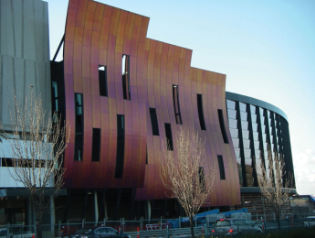 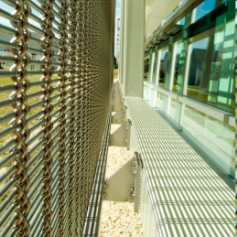 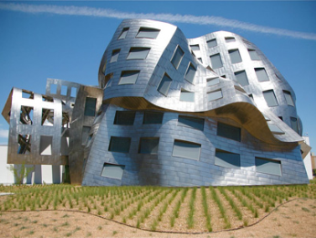 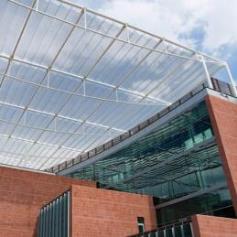 Dans le sens des aiguilles d’une montre, en partant du haut à gauche : 
Façade du centre commercial Westfield Doncaster à Victoria, Australie 4
Brise-soleil en mailles tissées en acier inoxydable sur la façade d’une école près de Washington, DC, USA. Il réduit l’éblouissement, offre un gain d’énergie et une bonne transparence6
Auvent en mailles d’acier inoxydable au dessus d’une cour intérieure, Arizona, USA. Il optimise la protection solaire tout en permettant la ventilation naturelle6
Centre de recherche médicale « Lou Ruvo » conçu par Frank Gehry, Las Vegas, USA5
4
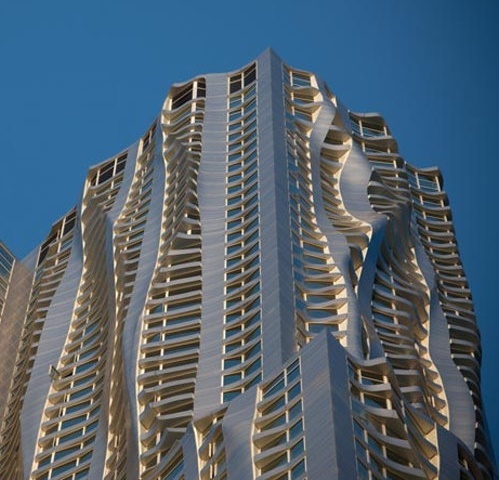 Façade en acier inoxydable d’un immeuble d’habitation de 285 m de haut, New York, USA. 
Architecte : Frank Gehry 7
5
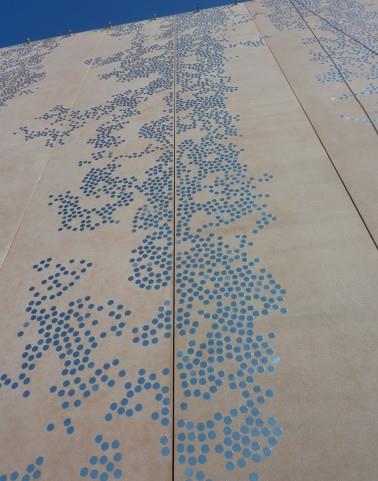 Inserts en acier inoxydable réfléchissant sur le mur en béton d’un bâtiment d’archives, Bure-Saudron (51), France8
6
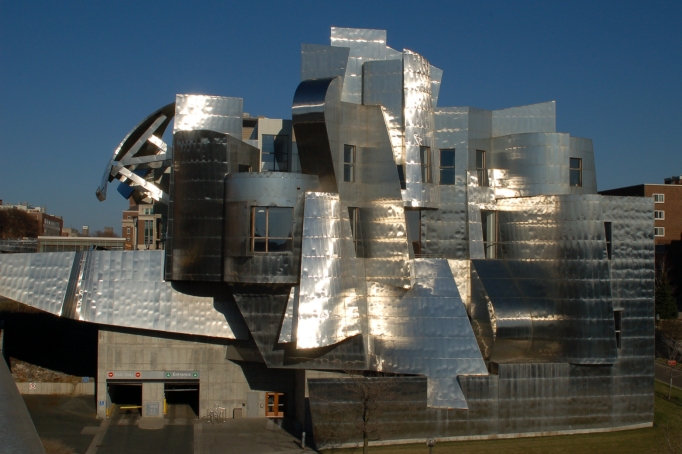 Musée d’art F. R. Weismann, Minneapolis, USA (1993)Architecte : Frank Gehry9
Franck Gehry : « J’ai toujours estimé que l’architecture passait d’abord par les matériaux, en observant mes amis artistes travailler directement avec la matière : le bon produit est celui qui semble correct, réel, acceptable et pas artificiel." 
Pour le musée Weisman, Franck Gehry a choisi l’acier inoxydable… Sa surface brillante, réfléchissante et extrêmement durable, donne au bâtiment son identité unique.
7
[Speaker Notes: http://www.artsconnected.org/artsnetmn/environ/gehry.html]
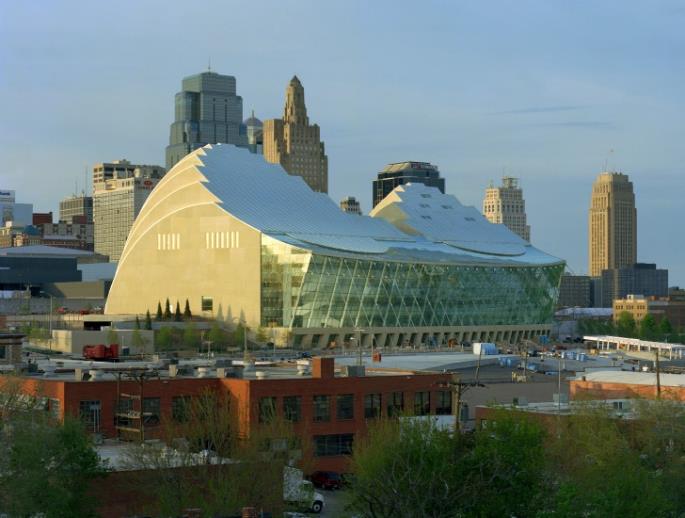 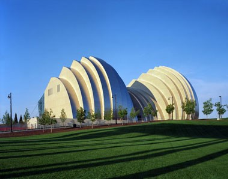 Centre culturel Kauffman, Kansas City, USA (2011)Architecte : Moshe Safdie ; Ingénierie : Arup10
Face au centre ville de Kansas City, l’élévation Nord du bâtiment est constituée d’une série de voiles en arcs gainés d’acier inoxydable jaillissant du sol comme une vague. De sa crête, un toit incurvé en verre descend vers le quartier « Crossroads » au Sud et finit par une paroi de verre de 20 m de haut et de 100 m de long, offrant une vue panoramique sur Kansas City à partir du grand hall Brandmeyer du Centre Kauffman. La remarquable façade en verre et la toiture sont ancrées par 27 câbles en acier à haute résistance qui font penser à un instrument à cordes.
8
[Speaker Notes: Architecte : Moshe Safdie ; Ingénieur structure : Arup USA, Inc.
http://www.arcspace.com/features/moshe-safdie-/kauffman-center-for-the-performing-arts/]
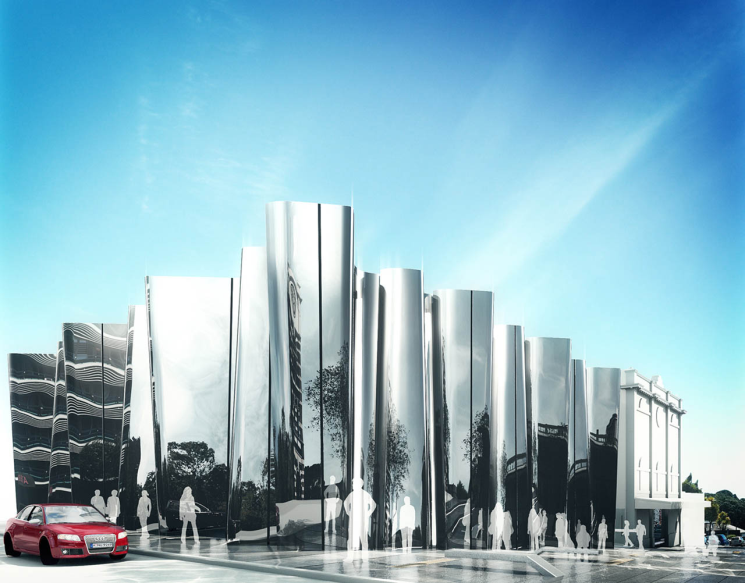 Centre Len Lye, New Plymouth, Nouvelle ZélandeArchitecte : A. Patterson11
Façade de 14 m de haut, réalisée à partir de 32 tonnes d’acier inoxydable type 316 poli miroir.
9
[Speaker Notes: http://www.pattersons.com/mobile/project/len-lye-centre]
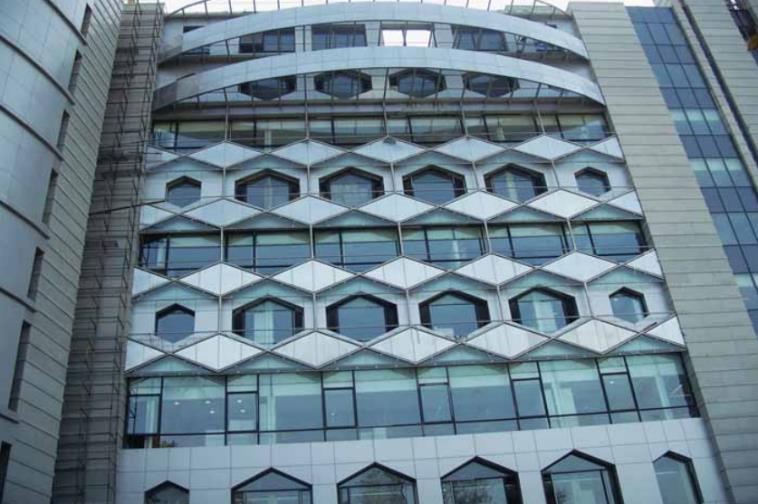 Siège de Delhi Metro Rail, IndeArchitecte : Raj Rewal & Associés12
Les architectes Raj Rewal & Associés ont conçu un parement pour ce bâtiment à New Delhi, associant des treillis tubulaires en acier inoxydable, des panneaux également en acier inoxydable et des panneaux de verre trempé.
10
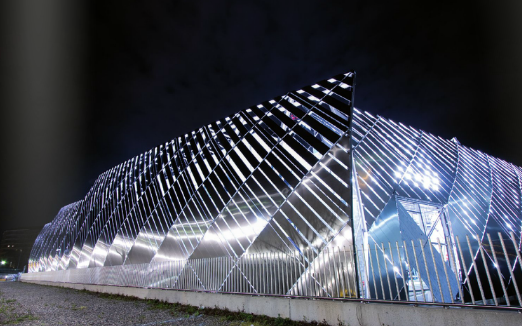 Chaufferie du district, Turin, ItalieArchitecte : J.P. Buffi13
Le bâtiment est habillé par des écrans cintrés.
Des bandes d’acier inoxydable colorées cuivre séparées par des interstices laissent apercevoir l’installation.
11
[Speaker Notes: http://issuu.com/hda_paris/docs/hda_2011_references_web_issu]
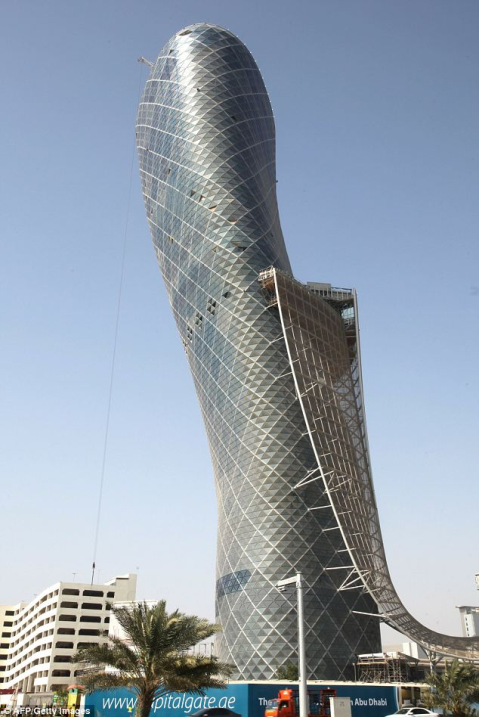 Tour Capital Gate (2010), Abu DhabiRMJM, Architectes14-16
La « cape » en acier inoxydable qui descend du 19ème étage, est à la fois un élément de design et une ombrière qui réduit de plus de 30 % le rayonnement solaire. Elle s’enroule autour du bâtiment en direction du Sud pour protéger, autant que possible, la tour de la lumière directe du soleil.
La « cape » est constituée de 580 panneaux pour un total d’environ 5000 m2 de mailles en acier inoxydable.
12
[Speaker Notes: http://www.dailymail.co.uk/travel/article-1284591/Abu-Dhabi-Capital-Gate-skyscraper-leans-times-Tower-Pisa.html
http://www.e-architect.co.uk/dubai/capital-gate-abu-dhabi
http://www.gkd.de/en/gkd/news/news/d/the-worlds-most-inclined-building/]
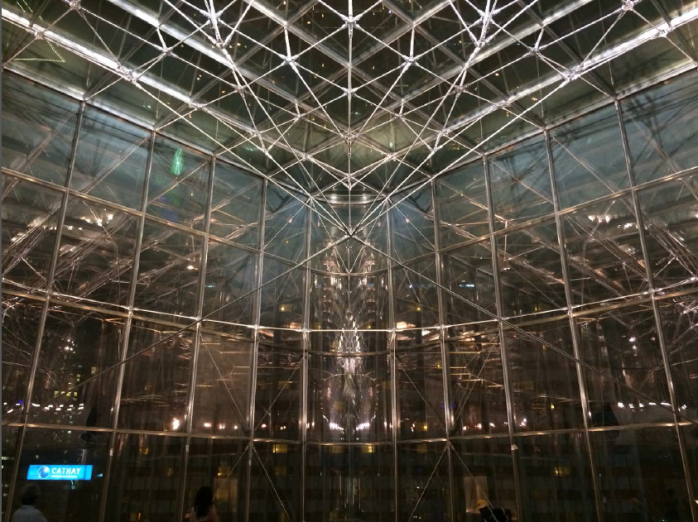 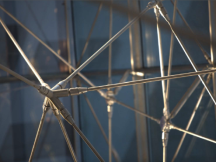 Façade de verre17
Une toile de tirants d’acier inoxydable connectés par des nœuds porte la façade de verre. Elle rend ainsi maximale l’aire ouverte à la lumière, angles compris.
13
[Speaker Notes: http://hda-paris.com/]
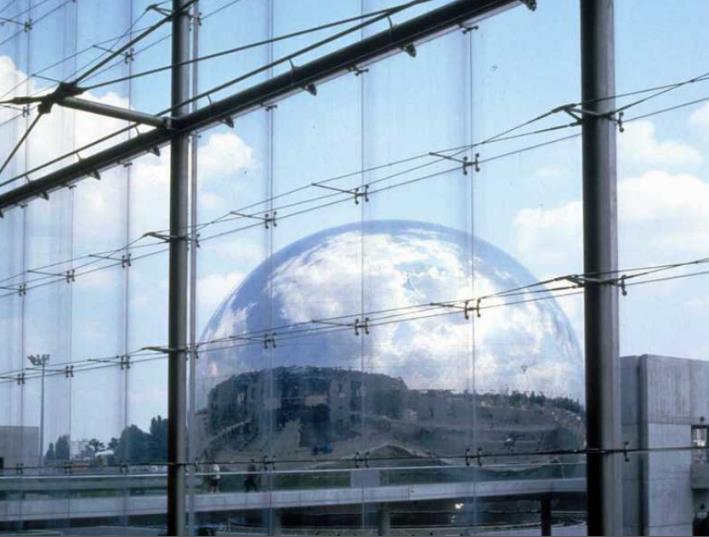 Façade de verre, Paris 18
La façade de verre est supportée par une structure légère en acier inoxydable à haute résistance.
La sphère à l’arrière plan est la «Géode», un cinéma unique à 360° revêtu d’acier inoxydable et faisant partie de la «Cité des Sciences et de l’industrie».
14
[Speaker Notes: http://hda-paris.com/ 
http://www.lageode.fr/la-geode/]
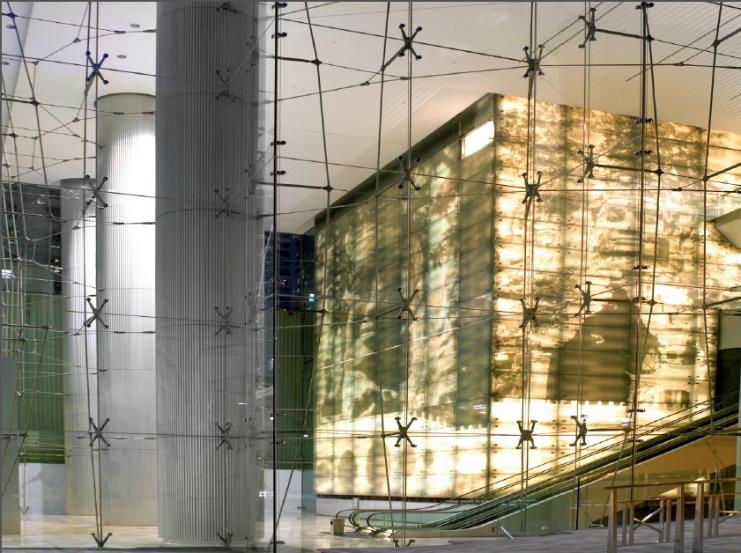 Façade de verre, Paris18
15
[Speaker Notes: http://hda-paris.com/]
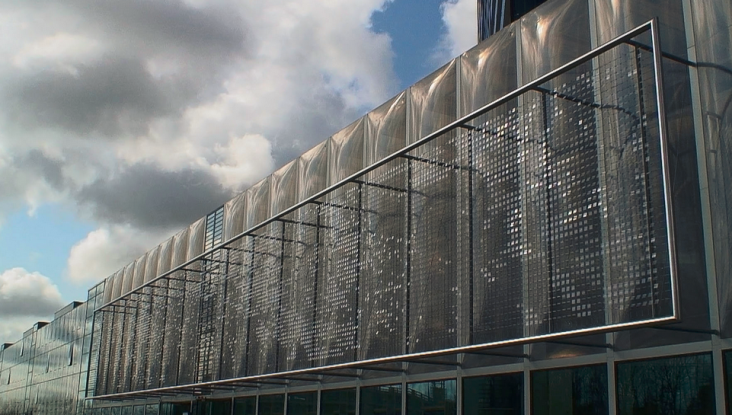 Façade en mailles tissées d’un bâtiment de bureaux, Utrecht, Pays-Bas19Architectes : Cepezed
Cette façade en mailles tissées de 3000 m² en acier inoxydable supporte des disques de plastique transparents. 
Le vent provoque des vibrations des mailles et des mouvements des disques entraînant des ondulations et des effets de lumière.
16
[Speaker Notes: http://5osa.tistory.com/archive/200906]
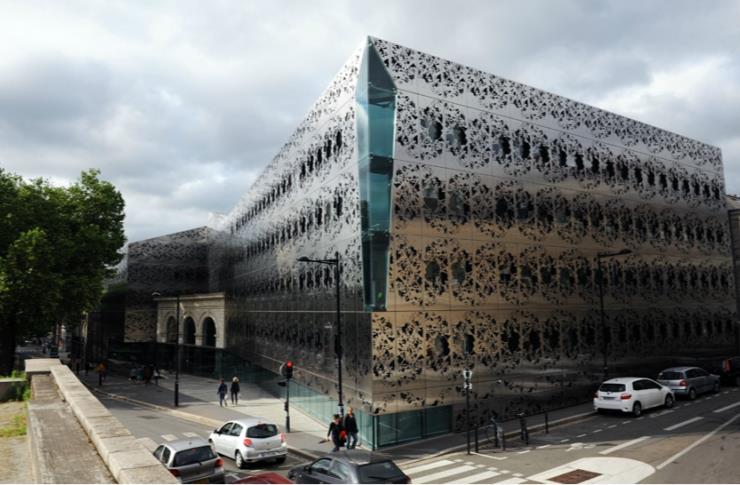 Bâtiment à basse consommation en énergie, Nantes, France 20Architectes : FORMA 6 & B. Dacher
Les formes complexes de la façade en acier inoxydable, découpées au laser, lui donnent un aspect original.
17
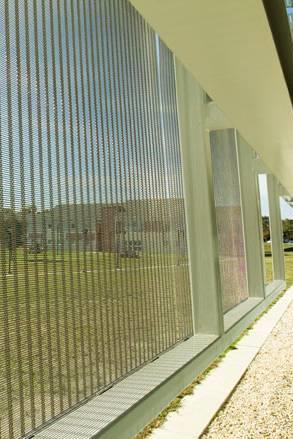 Centre Universitaire McGowan, Washington, DC, USAPare-soleil en mailles tissées6
Le centre universitaire McGowan est un bâtiment d’enseignement universitaire.
La conception de l’ouvrage intègre un atrium au centre du bâtiment dont la façade extérieure, ventilée, est orientée directement vers l’Est. 
Le pare-soleil en acier inoxydable réduit l’éblouissement diurne et le besoin en climatisation estival. Des pare-soleil métalliques classiques ne pouvaient pas être utilisés ici car une bonne transparence était cruciale. Ils n’auraient tout simplement pas offert suffisamment de surface ouverte.
18
[Speaker Notes: www.cambridgearchitectural.com]
Réhabilitation du Château de Rentilly, France21-23
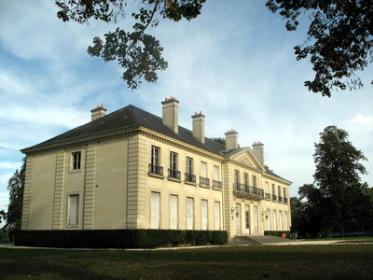 A gauche : 	Avant
En bas : 	Après

Un musée d’art contemporain dans le parc du château.
Les façades sont revêtues de cassettes en acier inoxydable poli miroir.
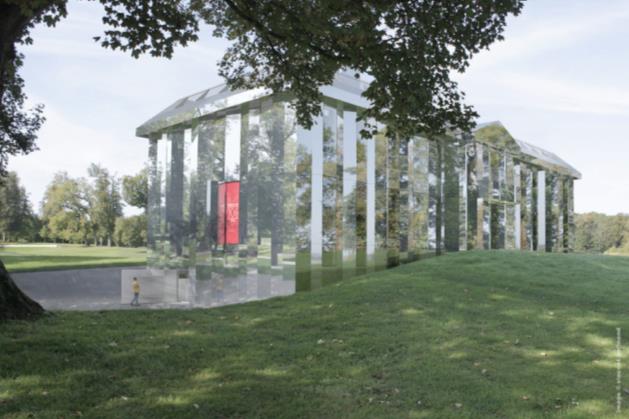 Xavier Veilhan, architecte :
«… le bâtiment était l’ombre de ce qu’il était….
 Je voulais des murs qui pourraient réfléchir le parc qui l’entourait… »
19
[Speaker Notes: http://www.marneetgondoire.fr/les-albums-photos/album-photos-490/le-chateau-de-rentilly-renaissance-en-2013-230.html?cHash=d2d475c49fe75ee015495efb35c04460
http://www.marneetgondoire.fr/parc-culturel-de-rentilly/le-chateau-rehabilite-un-nouvel-espace-d-art-contemporain-859.html]
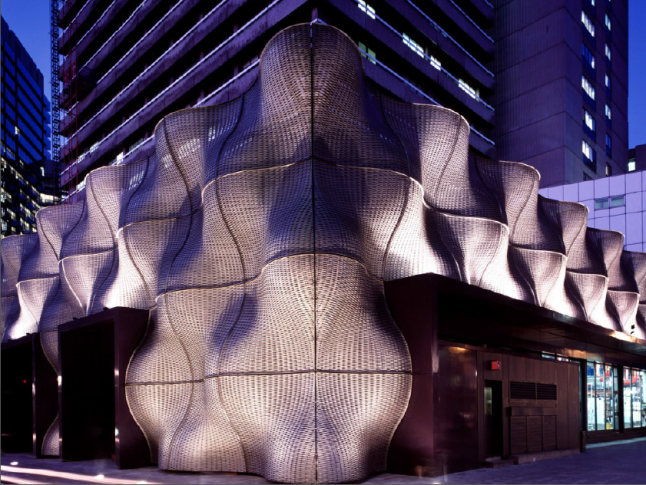 Hôpital St Guy, Londres24Architecte : T. Heartherwick
Le « Boiler Suit » est une façade unique conçue pour recouvrir la chaufferie qui fournit l’énergie de l’hôpital St Guy. Elle se compose de 108 éléments ondulant en acier inoxydable tressé et elle est illuminée la nuit pour fournir un repère accueillant pour le personnel et les visiteurs arrivant à l’hôpital dans le noir.
20
[Speaker Notes: http://www.dezeen.com/2007/08/20/boiler-suit-by-thomas-heatherwick/]
Stade American Airlines, Miami, USA
L’écran de l’Arena , d’une surface de plus de 300m2 est réalisé en tissé inox entrelacé  de profilés LED (Diodes ElectroLuminescentes) Mediamesh®. Il apparait  aux visiteurs du stade  comme transparent regardé de l’intérieur alors que vu de l’extérieur c’est un écran média digital qui capte l’attention. Sa hauteur est d’un équivalent de 3 étages, (12 m de haut et 24m de large), soit  4 fois plus grande que celle d’un écran habituel. L’arena de Miami accueille plus de 1,3 millions de visiteurs par an pour des concerts, du sport et des événements pour familles.
21
Références « Façades » (1/2)
Actualisé !
https://www.worldstainless.org/Files/issf/non-image-files/PDF/Euro_Inox/Facades_FR.pdf
https://www.worldstainless.org/Files/issf/non-image-files/PDF/Euro_Inox/Innovative_facades_FR.pdf
http://www.archiexpo.com/architecture-design-manufacturer/stainless-steel-facade-cladding-2964.html                plus d’exemples ici!
http://www.steelcolor.com.au/westfield-doncaster/ 
http://wikimapia.org/7695594/Cleveland-Clinic-Lou-Ruvo-Center-for-Brain-Health#/photo/3116187 
http://cambridgearchitectural.com/
https://newyorkbygehry.com/ 
http://archinect.com/firms/project/39353/edf-archives-center/9174600
http://greatbuildings.com/buildings/Weisman_Art_Museum.html 
http://www.arcspace.com/features/moshe-safdie-/kauffman-center-for-the-performing-arts/   
http://pattersons.com/civic/len-lye-contemporary-art-museum/ 
http://www.stainlessindia.org/UploadPdf/SI_Mar08.pdf 
http://www.archilovers.com/projects/30432/centrale-termica-teleriscaldamento-iride-energia.html
http://www.skyscrapercenter.com/building/capital-gate-tower/3172
22
Références « Façades » (2/2)
Actualisé !
http://www.dailymail.co.uk/travel/article-1284591/Abu-Dhabi-Capital-Gate-skyscraper-leans-times-Tower-Pisa.html
http://www.e-architect.co.uk/dubai/capital-gate-abu-dhabi
http://hda-paris.com/ 
https://www.parisinfo.com/musee-monument-paris/71198/La-Geode
http://issuu.com/hda_paris/docs/hda_2011_references_web_issu
http://5osa.tistory.com/entry/Cepezed-and-Ned-Kahn-Studios-Vertical-Canal-fa%C3%A7ade-Utrecht-Netherlands 
http://www.reseaux-artistes.fr/dossiers/beatrice-dacher/architecture-sully-2006-2010 
http://www.marneetgondoire.fr/les-albums-photos/album-photos-490/le-chateau-de-rentilly-renaissance-en-2013-230.html?cHash=d2d475c49fe75ee015495efb35c04460
http://www.marneetgondoire.fr/le-parc/les-espaces-1705.html
http://www.dezeen.com/2007/08/20/boiler-suit-by-thomas-heatherwick
http://www.gkdmediamesh.com/blog/the_role_of_metallic_mesh_in_transforming_stadium_architecture.html
23
2. Murs végétalisés
24
A propos des murs végétalisés
Actualisé !
Les murs végétalisés sont de nouveaux éléments architecturaux offrant de grands avantages : meilleur confort, températures mieux contrôlées et amélioration de la qualité de l’air. 

Utiliser des câbles, des barres et des mailles en acier inoxydable pour soutenir les plantes grimpantes le long de la façade d’un bâtiment, constitue une alternative aux murs végétalisés classiques.

Végétaliser les murs d’un bâtiment existant est facile à réaliser.
25
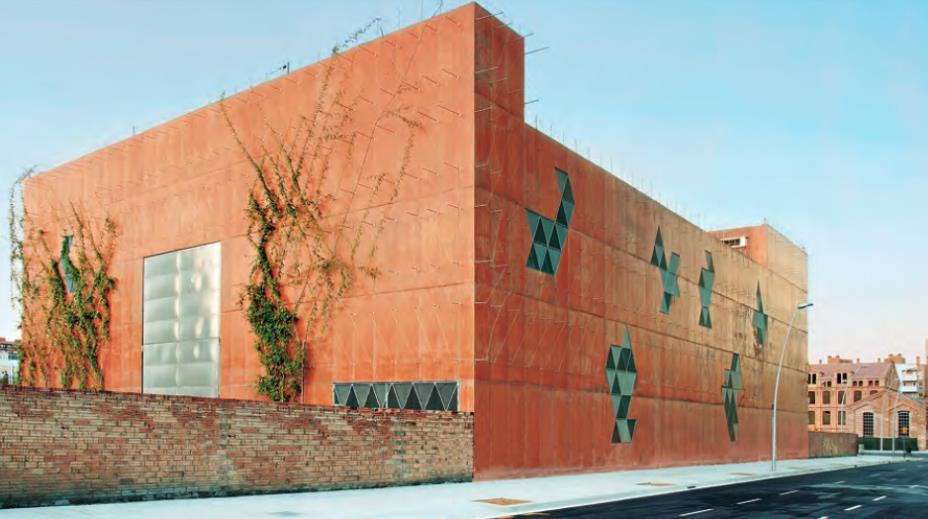 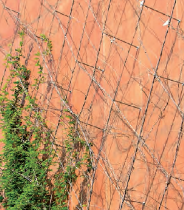 Nouveau !
Façade végétalisée1
Transformateur, Barcelone, Espagne. 
Des attaches et des câbles en acier inoxydable supportent les plantes.
26
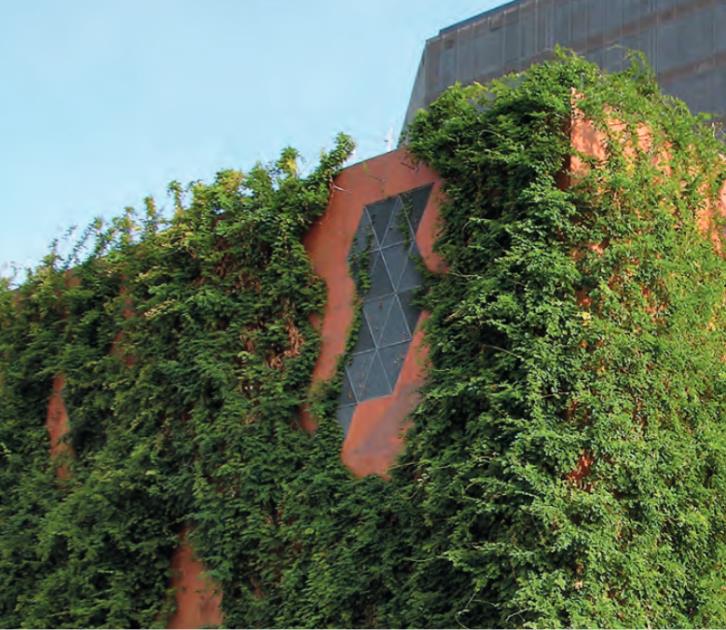 Nouveau !
Façade végétalisée2
Quelques années plus tard. L’esthétique est améliorée.
27
Nouveau !
Murs végétalisés pour des immeubles d’habitation2(d’un prix abordable partout !)
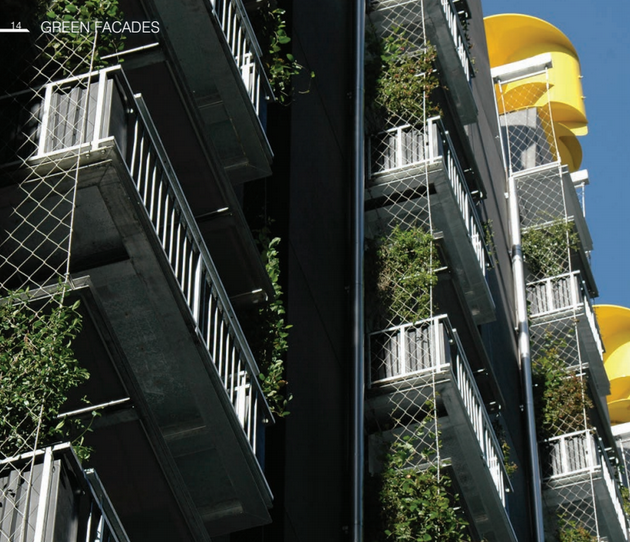 Avantages : 
Isolation améliorée
Atténuation du bruit
Microclimat plus frais
Plus de biodiversité
Meilleure qualité de l’air (filtration des polluants)
Esthétique
Bien-être psychologique
Retombées économiques et sociales positives





Câbles et ancrages en acier inoxydable
28
Murs végétalisés pour des immeubles d’habitation2
La réintroduction de « Mère Nature » dans un environnement de moins en moins naturel présente de si grands avantages que le gouvernement australien a créé le « Green Building Council » australien (GBA) pour prôner le développement durable dans l’immobilier.
29
[Speaker Notes: Source : www.assda.asn.au]
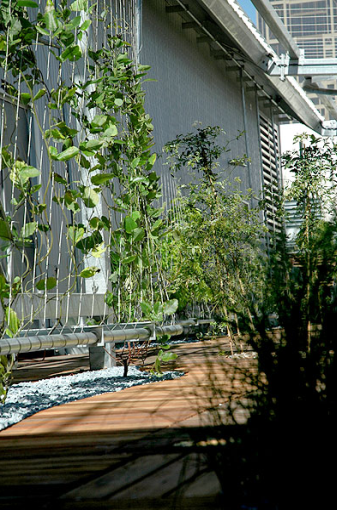 Aménagement paysagé vertical
Bâtiment du Conseil Municipal de Melbourne : le système de palissage en acier inoxydable constitue la structure indispensable aux plantes grimpantes et transforme les surfaces qui stockent la chaleur en superbes jardins verticaux.
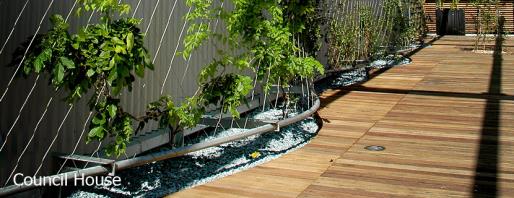 30
[Speaker Notes: Source : www.ronstantensilearch.com]
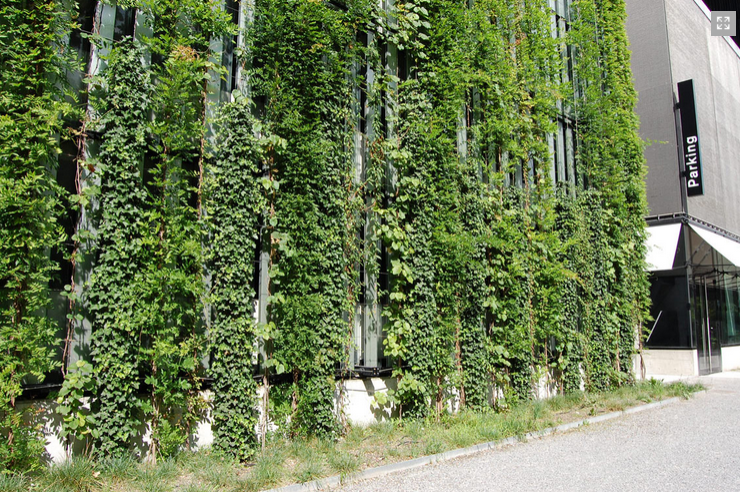 Mur végétalisé4
31
[Speaker Notes: http://www.jakob.co.uk/information/image-galleries/greenwall-systems-gallery/large-scale-greenwall-systems.html]
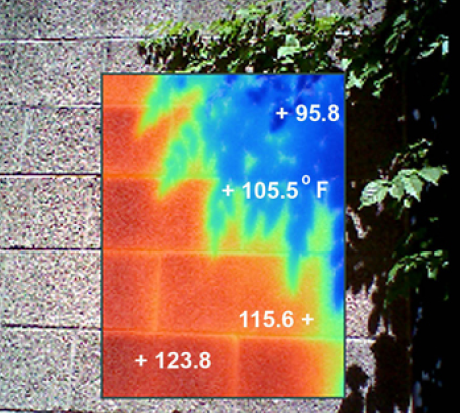 Photographie infrarouge montrant la température (en °F) de la surface du bâtiment, Tampa, Arizona, USA 
Réf. 4.
32
Nouveau !
Ancrages et câbles
Les systèmes en acier inoxydable sont faciles à installer
33
[Speaker Notes: https://www.s3i.co.uk/image/s3i/stainless-steel-wire-trellis-system.pdf
http://www.telegraph.co.uk/gardening/gardeningadvice/8352361/Social-climbers-How-to-cover-a-house-in-plants.html]
Références « Murs végétalisés »
https://www.worldstainless.org/Files/issf/non-image-files/PDF/Euro_Inox/VertGardens_FR.pdf
http://www.ronstantensilearch.com/melbourne-city-council-chambers-northern-green-facade/
http://www.jakob.co.uk/information/image-galleries/greenwall-systems-gallery/large-scale-greenwall-systems.html 
http://drum.lib.umd.edu/bitstream/1903/11291/1/Price_umd_0117N_11876.pdf
http://www.architectureartdesigns.com/30-incredible-green-walls/
34
3. Toitures
35
Caractéristiques courantes des toitures en acier inoxydable1-4
Bande d’acier inoxydable
Cordon de soudure continu
Pli supérieur du joint debout
Hauteur du cordon de soudure ≈ 16 mm
Hauteur du joint avant pliage ≈ 30 mm
Hauteur du joint après pliage ≈ 20 mm
Angle d’environ 92°
Tasseau glissant
Fixation en acier inoxydable
Membrane de protection/acoustique
Structure porteuse
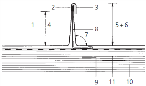 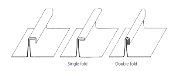 36
Une nouvelle préoccupation,les métaux dans le ruissellement des eaux de pluie5
Principalement en Europe du Nord... Résulte des exigences croissantes de qualité, de disponibilité et de réutilisation de l’eau
Le relargage des aciers inoxydables est insignifiant
g/(m2xan)
37
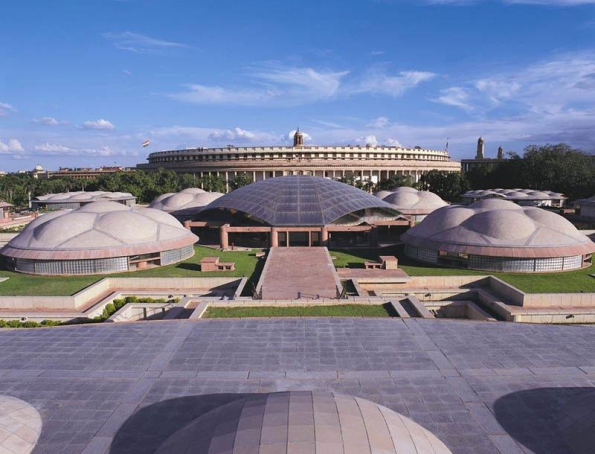 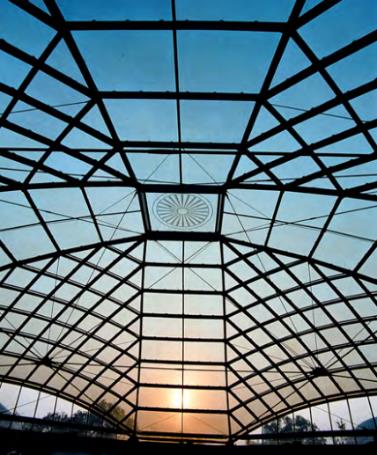 La bibliothèque du Parlement de Delhi6-7Architecte : Raj Rewal Associés
Nouveau !
La bibliothèque, ≈55,000 m2, a une hauteur limitée pour ne pas cacher le Parlement lui-même. Le dôme central comprend un treillis de câbles et de tubes en acier inoxydable qui convergent à la clé vers un nœud moulé. Le deuxième dôme, réalisé avec des tubes en acier inoxydable et connu sous le nom de dôme VIP, mesure 16 m de diamètre et 2,5 m de haut.
38
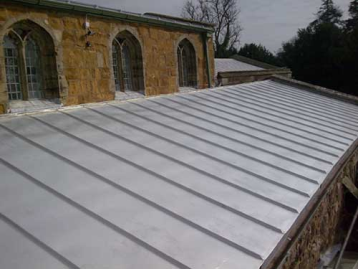 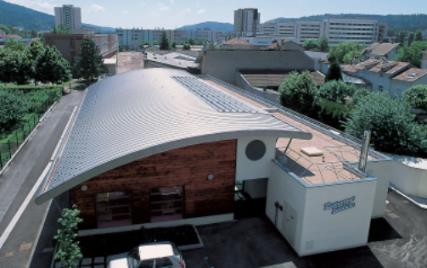 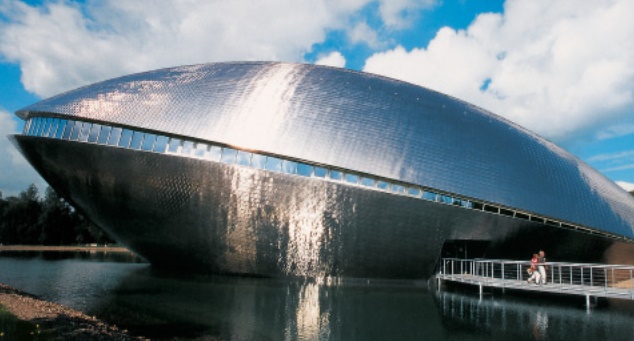 Sens des aiguilles d’une montre, en partant du haut à gauche :1
1. Toit d’une église en acier inoxydable , Leicester, GB
2. Restaurant scolaire, Oyonnax, France
3. Centre scientifique Universum, Brême, Allemagne
39
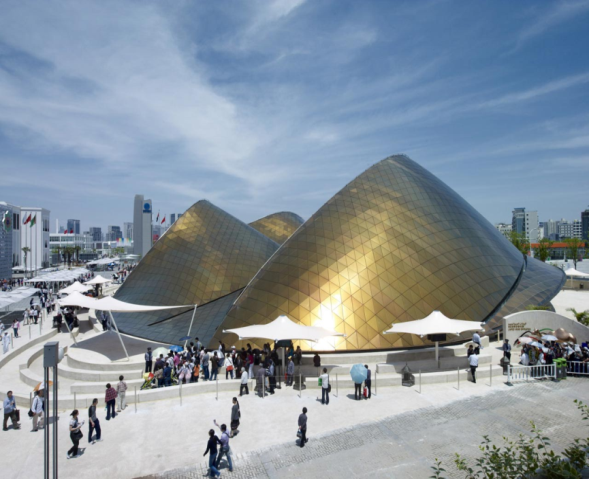 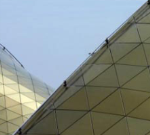 Pavillon des Émirats à l’exposition de Shanghai 8Architectes : Foster & Partners
La structure, en forme de dune, se compose de treillis triangulaires recouverts de panneaux en acier inoxydable. Elle a été conçue pour pouvoir être démontée.
40
[Speaker Notes: http://www.fosterandpartners.com/projects/uae-pavilion-shanghai-expo-2010/]
Nouvel aéroport de Doha, Quatar9-10Architectes : HOK
Nouveau !
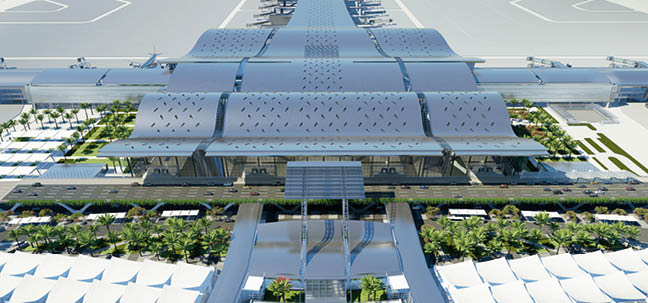 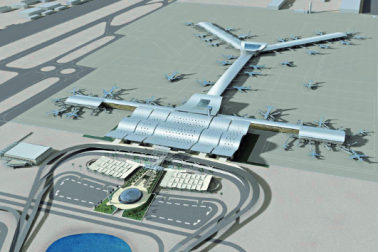 Cette toiture ondulée est considérée comme étant la plus grande en acier inoxydable au monde (195 000 m²).
Elle met en valeur une finition en acier inoxydable de texture uniforme, non directionnelle et faiblement brillante. 
Une nuance « Lean duplex » a été choisie. 
Aucun entretien n’est nécessaire.
41
[Speaker Notes: https://www.atimetals.com/markets/Documents/Doha.pdf
http://www.metalresources.net/index.php?option=com_content&view=article&id=152:worlds-largest-stainless-steel-roof-to-feature-invarimatter-finish-from-cmr&catid=1:latest-news-a-press&Itemid=192]
Toitures végétalisées1-4, 11-12
Avantages
Atténuent les îlots de chaleur
Réduisent les poussières
Favorisent la biodiversité
Améliorent l’isolation thermique
Réduisent les risques d’inondation
Atténuent le bruit
Absorbent le CO2
Sont esthétiques
Procurent un bien-être psychologique et des retombées positives sur les plans social et économique

Limites
Exigent une structure robuste
Demandent un bon savoir-faire
Doivent être arrosées en été
Exigent un peu d’entretien
Sont plus chères
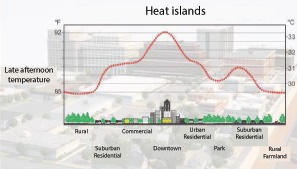 Îlots de chaleur
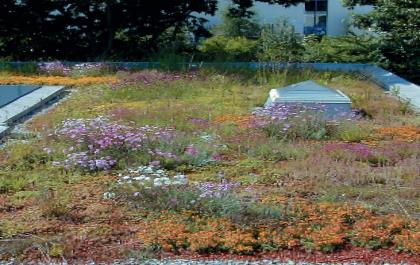 42
Toiture à haute réflectance Hall Austin, Université d’État Sam Houston, Huntsville, Texas, USA (1851)Toiture en acier inoxydable peu éblouissante* mais fortement réfléchissante11,13
Les toitures à haute réflectance (Albédo) atténuent les îlots de chaleur urbains.
La réflectance est une propriété incluse dans le HQE**
SRI*** des finitions brevetées > 100
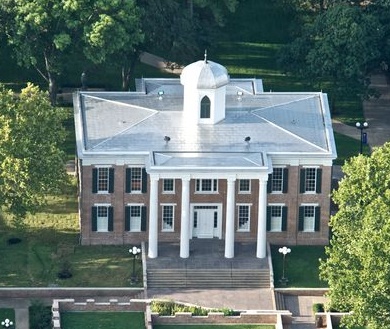 * La surface doit donner une réflexion diffuse de la lumière (c’est-à-dire éviter les réflexions de type miroir). Les surfaces poli miroir ne conviennent donc pas.
** en anglais LEED (Leadership in Energy and Environmental Design)
*** Indice de réflexion solaire (Solar Reflexion Index - SRI)
43
Brise-soleil15Bâtiment de recherche médicale de l’Université d’Arizona & Bâtiment Thomas Keating
Ombrière de type auvent
Maillage à 43 % d’ouverture : optimise le compromis entre l’atténuation du rayonnement solaire et la ventilation naturelle
44
[Speaker Notes: www.cambridgearchitectural.com/]
Références « Toitures »
Actualisé !
http://www.worldstainless.org/Files/issf/non-image-files/PDF/Euro_Inox/Roofing_FR.pdf
http://ssina.com/download_a_file/roofing.pdf 
https://youtu.be/ZQledV2QFRY
http://www.bssa.org.uk/cms/File/The%20Growing%20Market%20for%20Stainless%20Steel%20Roofing.pdf 
O. Wallinder and C. Leygraf ASTM Special Technical Publication N°1421, « Outdoor Atmospheric Corrosion » pp 185-199
https://www.worldstainless.org/Files/issf/non-image-files/PDF/Structural/Parliament_Library_Building_Domes.pdf
http://www.architectureweek.com/2003/1022/design_1-3.html
http://www.fosterandpartners.com/projects/uae-pavilion-shanghai-expo-2010/
http://www.hok.com/design/service/engineering/hamad-international-airport/   
https://www.rigidized.com/exteriorscmt.php
http://www.stainlessindia.org/UploadPdf/Dec%202011%20wshop%20Part-I.pdf
http://www.constructalia.com/repository/transfer/en/01921518ENLACE_PDF.pdf 
http://www.rigidized.com/saveenergy.php
http://www.stainlessindia.org/UploadPdf/Dec%202011%20wshop%20Part-I.pdf 
www.cambridgearchitectural.com/
45
4. Décoration
46
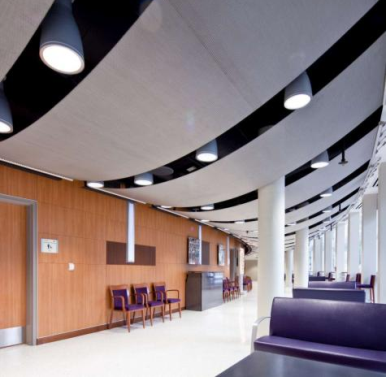 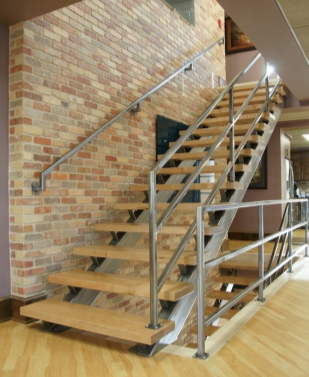 Sens des aiguilles d’une montre, en partant du haut à gauche :
Escalier en bois et acier inoxydable (lieu inconnu)
Plafond incurvé en maille tissée (Université d’État de Louisiane)
Restaurant avec rideau de séparation transparent (Finlande)
Poignée de porte
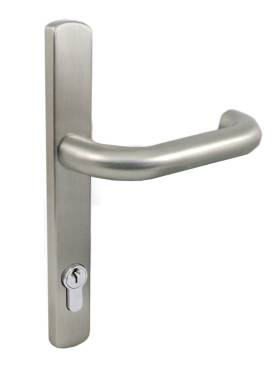 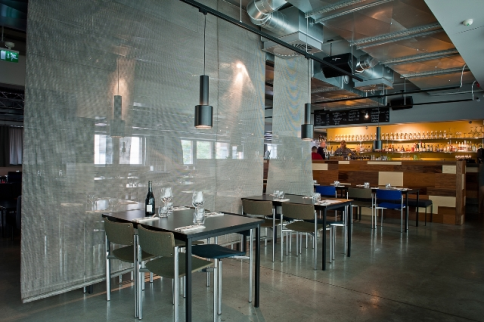 47
Banque de France, Paris, France4Architectes : Moatti & Rivière
EN 1.4301 (AISI 304) fini poli miroir
48
[Speaker Notes: http://www.uginox.com/fr/node/180]
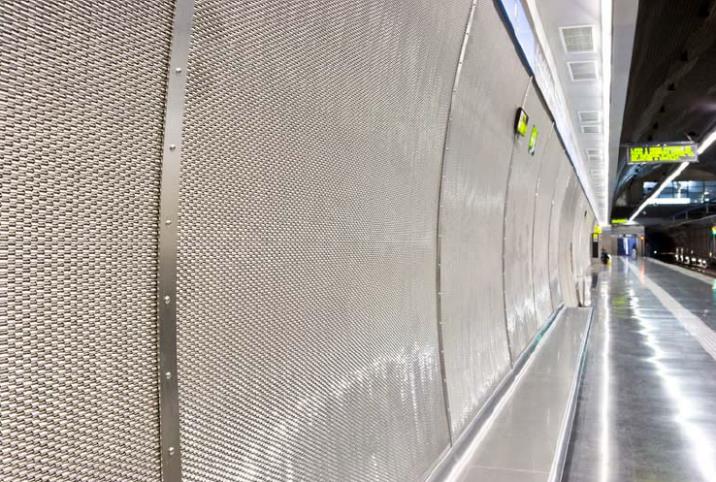 Station de métro El Carmel (L5 ), Barcelone, Espagne5
Panneaux muraux en tissé inoxydable
49
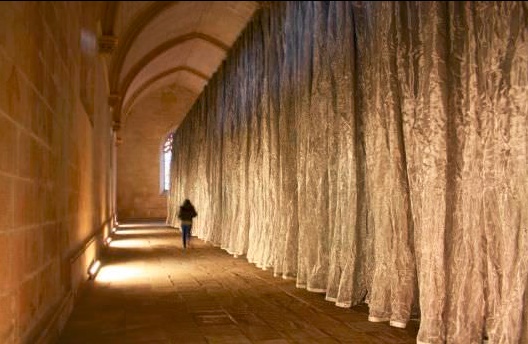 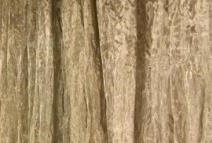 Monastère de Batalha, Portugal6
Rideaux en tissé d’acier inoxydable
Aire ouverte : 36 %.Poids : 0,25 kg/m2.Diamètre des fils : 0,05 mm.Espacement des fils : 0,13 x 0,13 mm.
50
[Speaker Notes: http://www.theinoxincolor.com/en-proyectos-malla-id80_mosteiro-da-batalha.html]
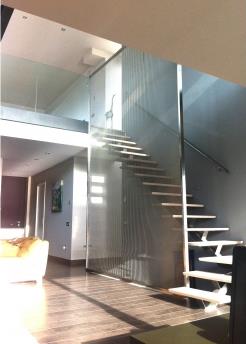 Rideau intérieur & balustrade de sécurité7
Acier inoxydable
Aire ouverte : 44 %.Poids : 5,2 kg/m2.Diamètre des câbles : 4 x 0,75 mm.Diamètre des fils : 1,5 mm.Espacement des câbles : 26,4 mm.Espacement des fils : 3 mm.
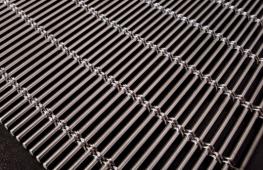 51
[Speaker Notes: http://www.theinoxincolor.com/en-malla-modelos-id15_weber-440-architectural-mesh.html]
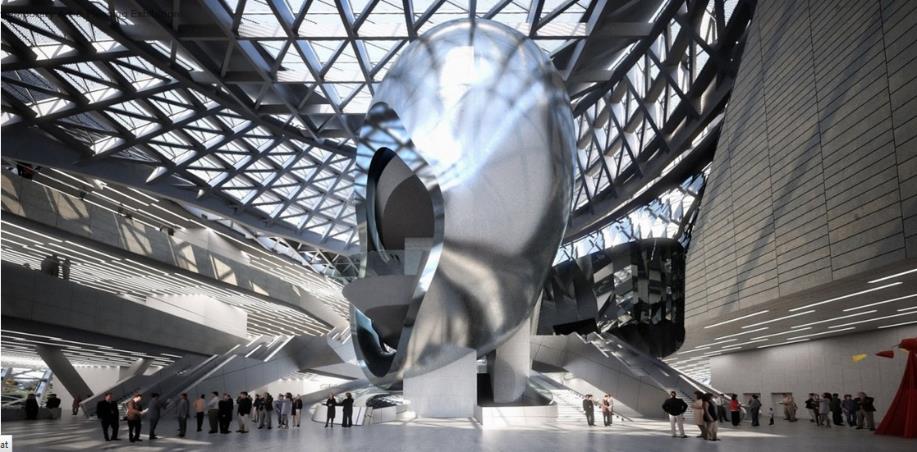 Musée d’Art Contemporain & Centre d’expositions, Shenzhen, Chine8 (en construction)Architecte : CoopHimmelB(l)au
52
Références « Décoration »
http://www.seoic.com/cable_railing.htm
http://cambridgearchitectural.com/projects/louisiana-state-university-lsu-student-union-theater
http://www.twentinox.com/projects/item/36/Transparent+stainless+steel+curtain+panels 
http://www.uginox.com/fr/node/180 
Source: http://www.cedinox.es
http://www.archilovers.com/projects/58425/mosteiro-da-batalha.html 
http://www.theinoxincolor.com/portfolio_category/decorative-mesh-projects/ 
http://www.coop-himmelblau.at/architecture/projects/museum-of-contemporary-art-planning-exhibition
53
5. Tuyauteries en acier inoxydable
54
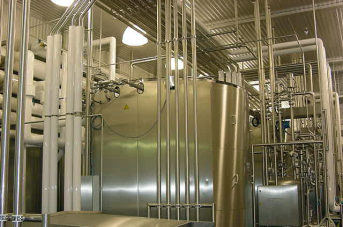 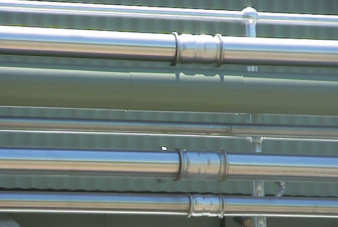 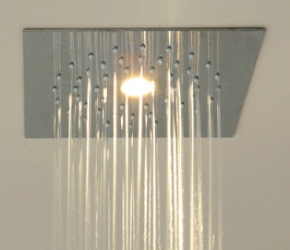 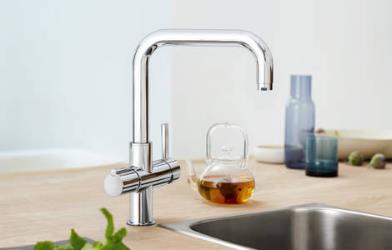 Dans le sens des aiguilles d’une montre, en partant du haut à gauche :
Tuyauteries sanitaires
Emmanchement mécanique de tubes « press-fit »
Robinet de cuisine
Pomme de douche avec éclairage
55
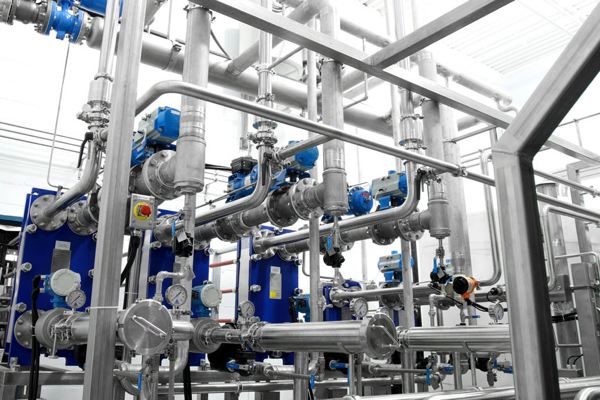 Tuyauterie en acier inoxydable
56
Références « Tuyauteries en acier inoxydable »
http://www.worldstainless.org/Files/issf/non-image-files/PDF/Euro_Inox/PressFittingSystems_EN.pdf
http://www.nickelinstitute.org/~/media/Files/TechnicalLiterature/StainlessSteelPlumbing-color-EN_11019_.ashx
https://nickelinstitute.org/library/?opt_perpage=20&opt_layout=grid&searchTerm=pipes%20for%20buildings&page=1
http://www.bssa.org.uk/cms/File/BSSA%20PLUMBING%20P.1-4.pdf 
https://www.grohe.de/de_de/badezimmer.html
57
6. Escaliers mécaniques et ascenseurs
58
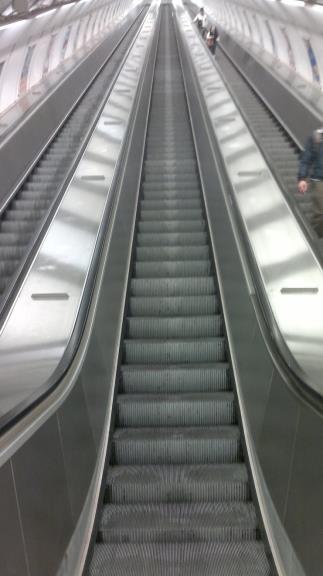 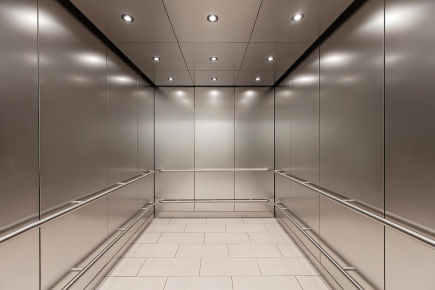 Sens des aiguilles d’une montre, en partant du haut à gauche :
Ascenseur (lieu inconnu)
Escalier mécanique (Métro de Prague)
Trottoir roulant (Métro de Bruxelles)
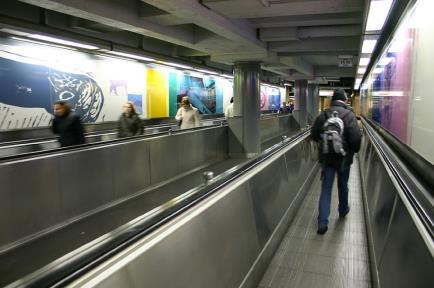 59
Ascenseur revêtu de mailles tissées3
60
[Speaker Notes: http://cambridgearchitectural.com/projects/ft-lauderdale-hollywood-international-airport-rental-car-center]
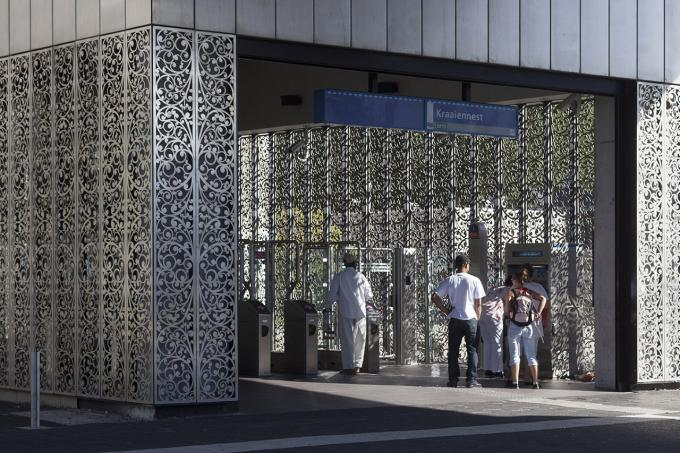 Entrée de la station de métro Kraaiennest, Amsterdam, Pays-Bas4
61
[Speaker Notes: http://www.metalocus.es/content/en/blog/kraaiennest-metro-station-completed-amsterdam-maccreanor-lavington]
Références « Escaliers mécaniques et ascenseurs »
https://www.forms-surfaces.com/elevator-ceilings 
http://commons.wikimedia.org/wiki/File:Metro_bruxelles_laufband.jpg
http://cambridgearchitectural.com/projects/ft-lauderdale-hollywood-international-airport-rental-car-center 
http://www.cabworks.com/
62
7. Aéroports
63
Équipements de l’aéroport de Montréal, Canada
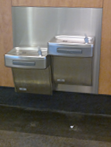 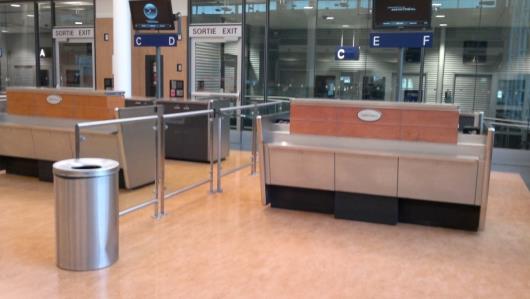 Sens des aiguilles d’une montre, en partant du haut à gauche :
Comptoir d’embarquement, balustrade et poubelle
Fontaine à eau potable
Comptoir du bar et repose-pieds
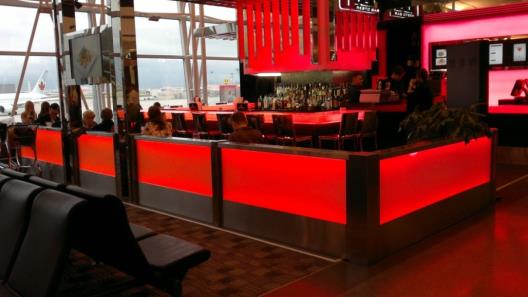 64
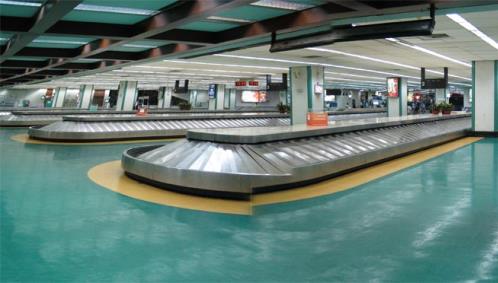 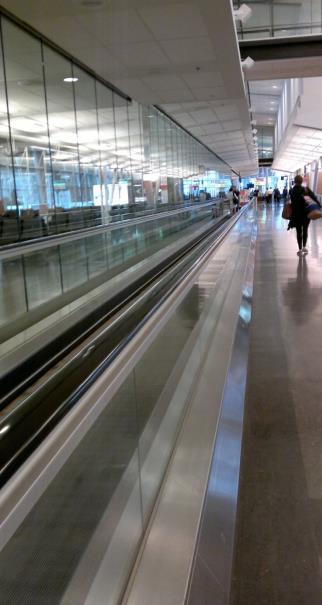 Sens des aiguilles d’une montre, en partant du haut à gauche :
Tapis de livraison des bagages, aéroport de Manille, Philippines
Trottoir roulant, aéroport de Montréal, Canada
Filet de sécurité à l’aéroport de Copenhague, Danemark
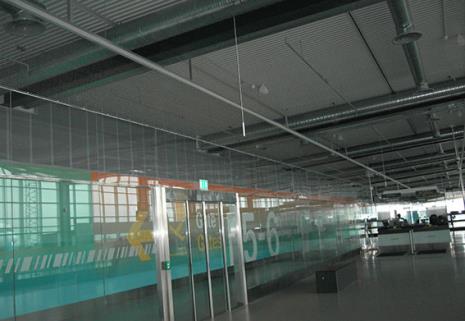 65
Utilisations dans les Aéroports
Les aciers inoxydables sont très utiles dans les aéroports car ils permettent une utilisation 24 heures sur 24 toute l’année, tout en maintenant une esthétique excellente. Voici quelques applications:
Mobilier
Comptoirs
Fontaines
Cloisons
Ventilation
Rambardes
Ascenseurs, escalators et trottoirs mobiles
Carroussel de livraisons des bagages
Chariots
Toits
Fixations, etc …
66
8. Mobilier urbain
67
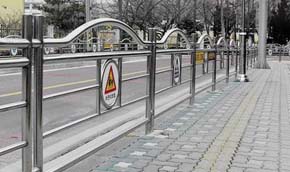 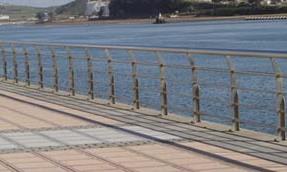 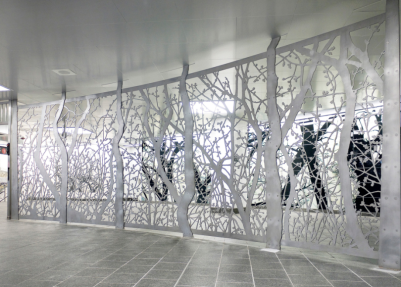 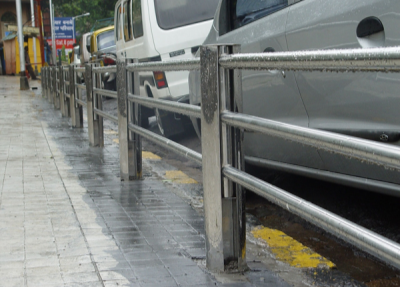 Dans le sens des aiguilles d’une montre, en partant du haut à gauche :
Barrière près d’une école à Budang, Corée. Nuances : STS439 / STS304 Finition: 2B / HL / poli
Main courante à Gijòn, Espagne. Nuance : 316L Finition : Poli
Main courante, Inde
Gare du métro South Ferry à Manhattan « See it split, see it change » de Doug et Mike Starn
68
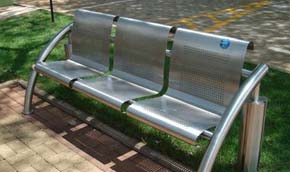 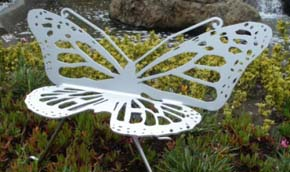 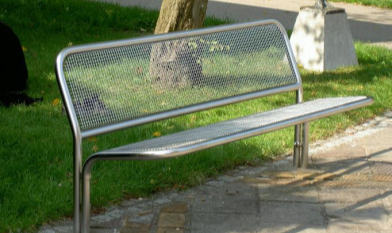 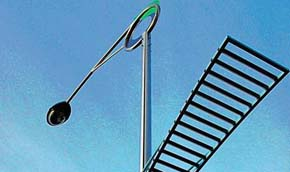 Sens des aiguilles d’une montre, en partant du haut à gauche :
Banc à Paulinia (São Paulo), Brésil. Nuance : 304 STS304, finition satinée
Banc papillon à San Luis Potosi, Mexique
Banc avec maille tissée, France
Candélabre, Séoul, Corée. Nuances : STS439 / STS304 / STS304N1, finition : 2B / BA / Poli
69
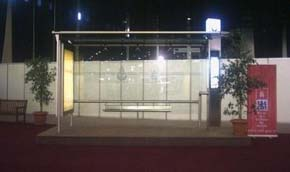 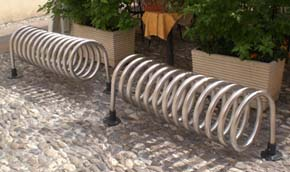 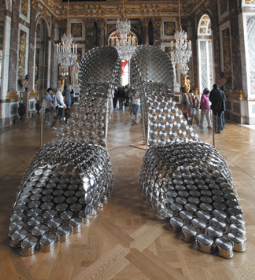 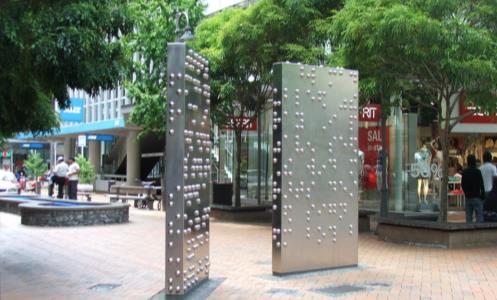 Sens des aiguilles d’une montre, en partant du haut à gauche :
Arrêt de bus, Istanbul, Turquie. Nuances : AISI 304 et AISI 316, finition : 2B / BA / Brossé / Scotch-Brite
Porte-vélo, Albenga, Italie. Nuance : EN 1.4301 (AISI 304)
Sculpture « Invisible City », Wellington, Nouvelle Zélande
Sculpture de Joana Vasconcelos intitulée « Maryline » et faite de faitouts en acier inoxydable
70
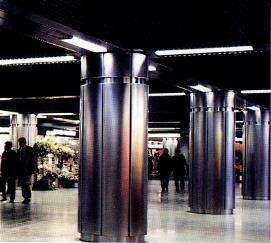 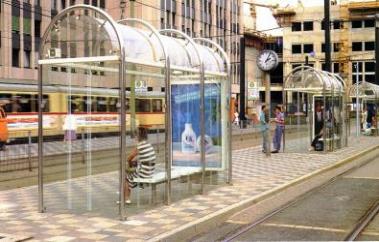 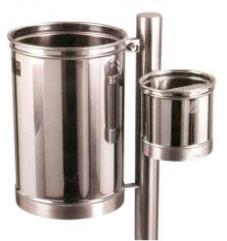 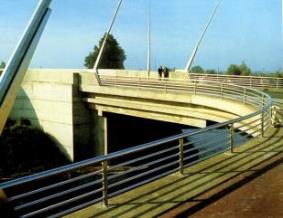 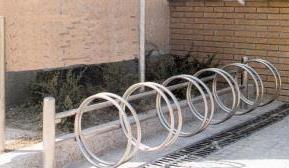 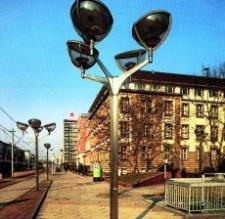 71
Références « Mobilier urbain »
https://www.worldstainless.org/applications/architecture-building-and-construction-applications/street-furniture/ 
http://norcor.free.fr/piazza_superbe_inox.jpg
http://listraveltips.com/wellington-street-art-stainless-steel-braille-sculpture/
72
9. Rénovation
73
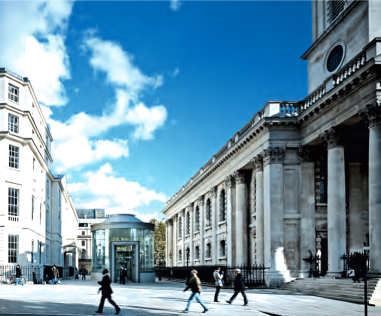 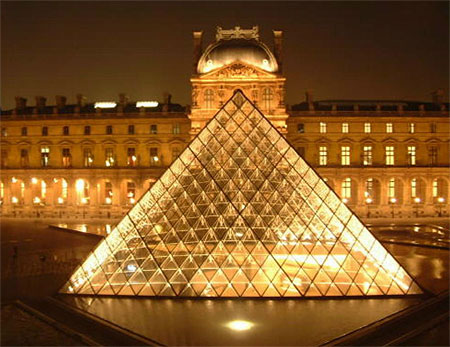 A gauche : 	Entrée en acier inoxydable du pavillon de la crypte de l’église St-Martin-in-the-Field, Londres
A droite : 	Acier inoxydable et verre de la Pyramide du Louvre, Paris
74
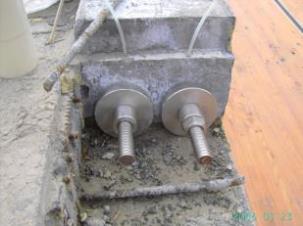 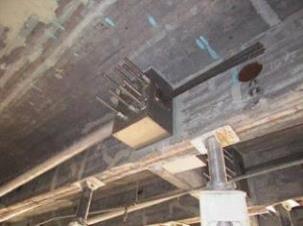 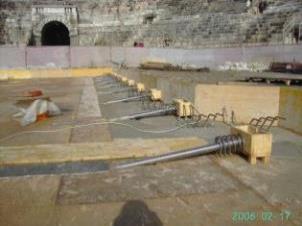 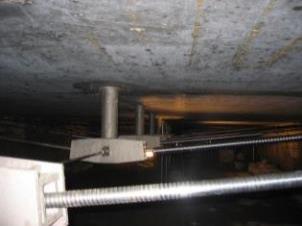 Théâtre-opéra de Vérone, Italie
Le grand monument romain, dont la construction remonte à la première moitié du 1er siècle après J.-C., est connu comme étant le plus important théâtre en plein air. Des travaux de restauration récents comprennent la construction d’une nouvelle couverture pour la fosse centrale, là où s’installe l’orchestre, la salle souterraine et les tunnels des égouts. La nouvelle dalle de couverture est supportée par un système de bracons et de tirants post-tendus. Le système de post-tension utilisé, comprenant des barres en acier inoxydable, garantit la sécurité, la qualité et la durabilité de la structure.
75
[Speaker Notes: Photos : offert par Centro Inox, Italie]
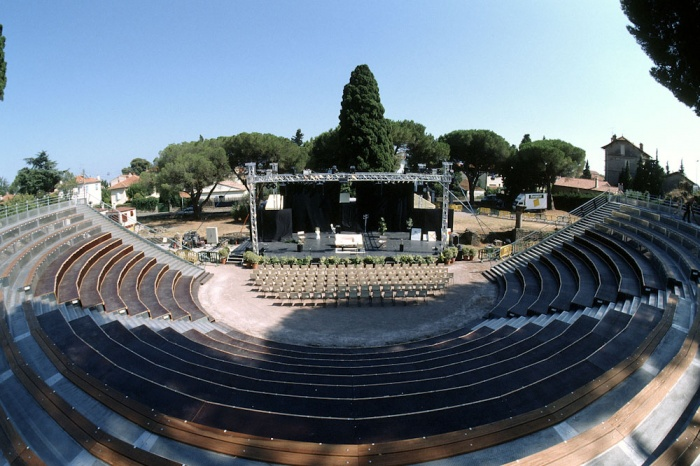 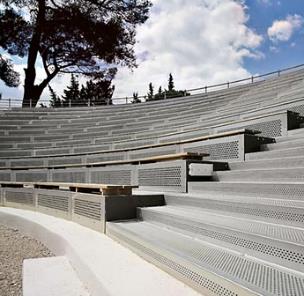 Théâtre romain, Fréjus, France
Restauration du théâtre romain de plein air en teck et tôles perforées en acier inoxydable EN 1.4571 d’épaisseur 3 mm.
76
Références « Rénovation »
http://www.worldstainless.org/Files/issf/non-image-files/PDF/Euro_Inox/New_meets_Old_FR.pdf
77
10. Stades
78
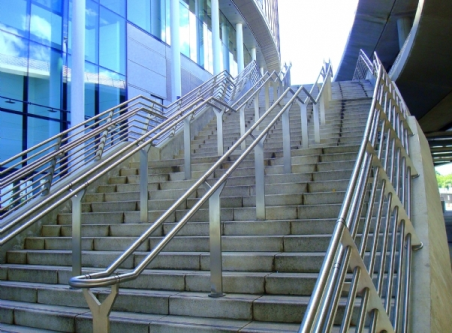 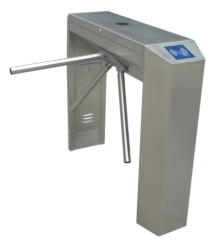 Sens des aiguilles d’une montre, en partant du haut à gauche :1-3
1. Main courante dans les escaliers de l’entrée VIP, Wembley, GB ; 2. Tourniquet ;
 3. Vestiaires ; 4. Auvent et garde-corps en acier inoxydable sur la passerelle sur la rue Bourke au stade Colonial de Melbourne, Australie
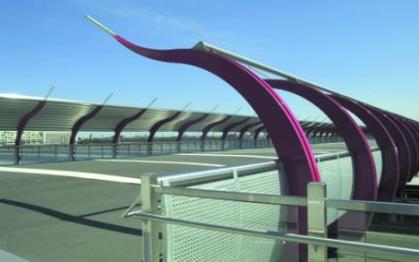 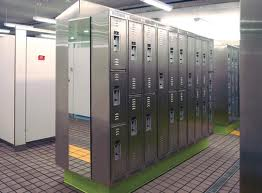 79
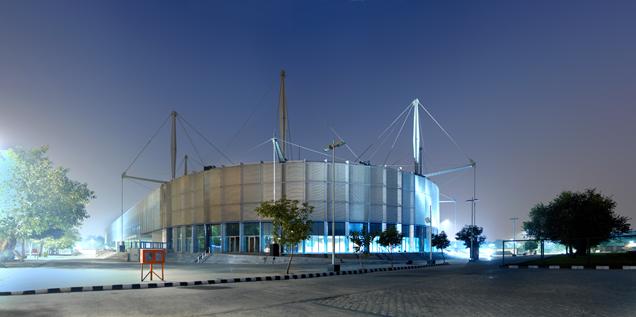 Stade Yamuna, Delhi, Inde 4Architectes : Peddle Thorb
A l’occasion des jeux du Commonwealth en 2010, un stade multifonction a été construit à New Delhi. Avec sa façade brillante faite de mailles en acier inoxydable, le stade, moderne et durable, symbolise le sport en tant que vecteur d’interaction entre les hommes. Le bardage en acier inoxydable tissé avec un taux d’ouverture de 53 % protège les spectateurs du climat subtropical pénible et offre une protection solaire efficace.
80
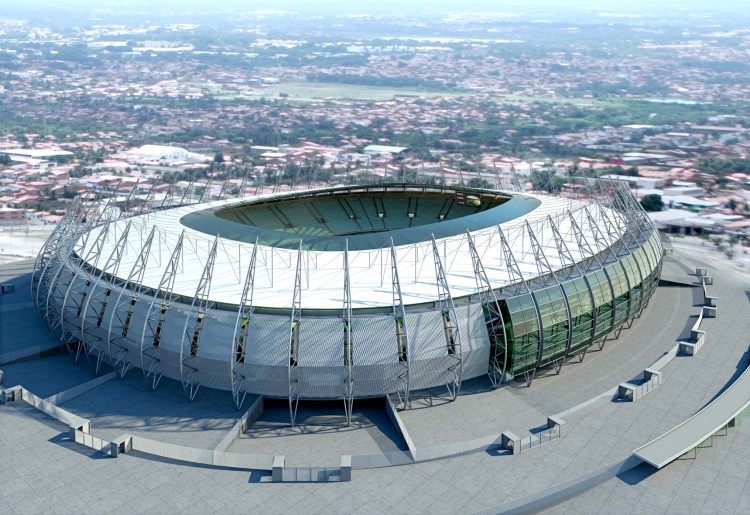 Stade Castelão, Fortaleza, Brésil5,6Architecte : Vigliecca & Associés
La façade a été entièrement réalisée en acier inoxydable déployé. En plus de la structure extérieure, l’acier inoxydable a été utilisé pour les balustrades, les mains-courantes des zones VIP, les toilettes et les vestiaires du stade. « Nous avons choisi cette option pour la durabilité qu’offre l’acier inoxydable, ce qui est essentiel pour des surfaces comme la façade qui exigent un matériau résistant à la corrosion, et pour son apparence noble, indispensable dans la zone d’accueil » a déclaré l’architecte Ronald Fiedler, responsable du projet.
81
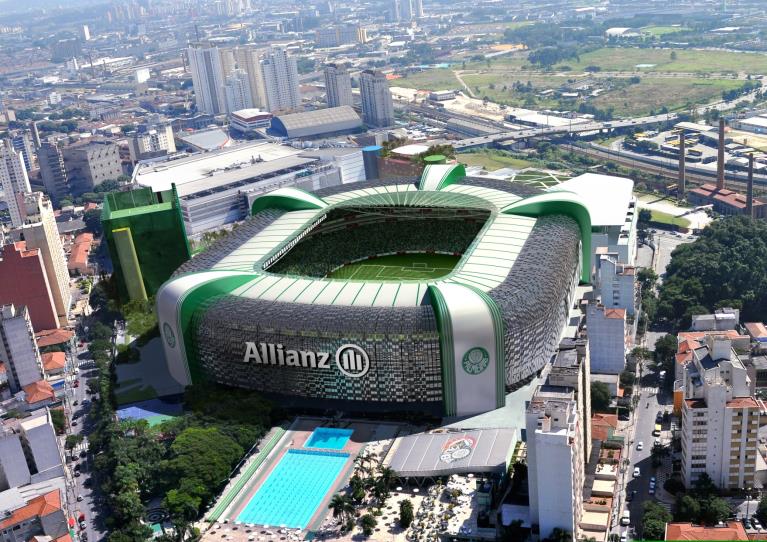 Stade Allianz Park Palmeiras, Sao Paulo, Brésil7Architecte : Edo Rocha Architecture
C’est l’un des plus beaux stades du monde. L’acier inoxydable est utilisé de manière intensive pour la façade. Les tôles perforées en acier inoxydable facilitent la circulation de l’air.
82
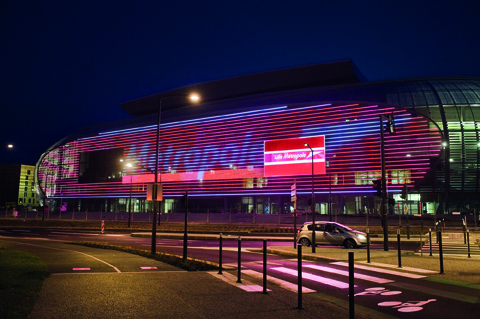 Façade « Média » du stade Pierre Mauroy, Lille, France8Architectes : Valode & Pistre et Ferret
Maille tissée en acier inoxydable pour la façade « Média ».
Les mailles supportent un système de LED polyvalentes de forte puissance qui permettent des effets lumineux programmables individuellement allant des graphiques simples à la projection de vidéos.
83
[Speaker Notes: http://www.editorialespazio.com/en/proyectos/detalle/94]
Références « Stades »
http://www.cmf.co.uk/products/products.asp?id=92&product_id=4 
http://www.assda.asn.au/blog/223-stainless-welcome-for-sports-fans 
http://www.controlledaccess.com/ 
https://gkd-india.com/metalfabrics/yamuna-sports-stadium               
http://www.vigliecca.com.br/en/projects/castelao-arena#gallery;%20
http://www.copa2014.gov.br/en/noticia/see-details-castelaos-architecture-project 
http://edorocha.com.br/portfolio/allianz-parque/ 
https://www.osram.com/ls/projects/grand-stade-lille/index.jsp
84
11. Piscines
85
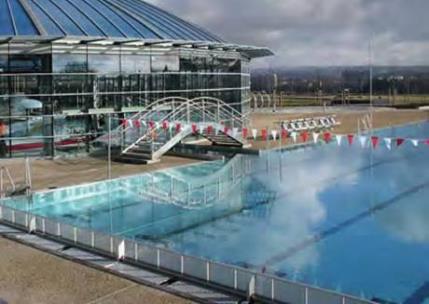 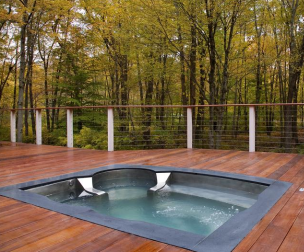 Sens des aiguilles d’une montre, en partant du haut à gauche :
Piscine olympique, liner en acier inoxydable, Vichy, France
Spa personnalisé en acier inoxydable
Rampes en acier inoxydable
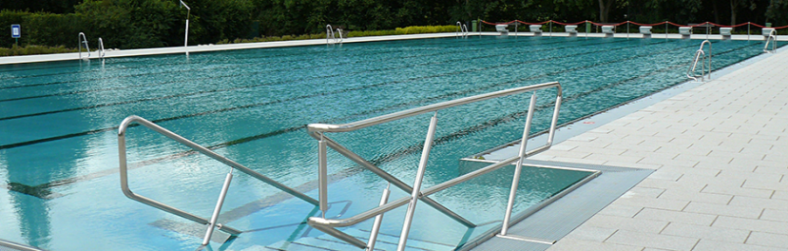 86
Toboggan inox
Sur ce toboggan d’une forme élégante et profilée, les marches permettant accéder au sommet  se trouvent dans le pied. La glissoire s’évase et vire à gauche. 
Pour créer un contraste, les concepteurs ont choisi un fini poli miroir à l’intérieur et un aspect brossé à l’extérieur.
« L’inox poli ne devient jamais trop chaud au toucher, même dans les climats chauds » expliquent les concepteurs britanniques. « En fait il réfléchit la lumière du soleil et la chaleur car il ne s’oxyde pas à la différence des autres métaux »
87
Références « Piscines »
http://www.imoa.info/molybdenum-uses/molybdenum-grade-stainless-steels/architecture/french-pool-liner-article.php 
http://www.constructalia.com/repository/transfer/fr/02163065ENLACE_PDF.pdf
http://www.awt-eisleben.de/en/swimming-pools-136.html
88
Merci!
Testez vos connaissances sur l’inox ici:
https://www.surveymonkey.com/r/3BVK2X6
89